ΠΡΑΚΤΙΚΟ Ι
ΕΞΕΤΑΣΤΙΚΗ ΦΕΒΡΟΥΑΡΙΟΥ 2022
ΔΥΟ ΤΡΟΠΟΙ ΚΛΗΡΟΝΟΜΙΚΗΣ ΔΙΑΔΟΧΗΣ: ΕΚ ΔΙΑΘΗΚΗΣ ΚΑΙ ΕΞ ΑΔΙΑΘΕΤΟΥ
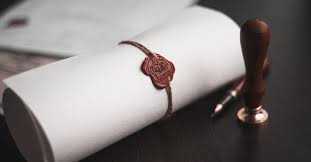 Ο Κ συντάσσει ιδιοχείρως διαθήκη ως εξής: «Κυριακή του Πάσχα 2021. Αγαπημένη μου μητέρα (Μ), ο γάμος μου με τη Σοφία (Σ) έχει αποτύχει. Δεν θέλω λοιπόν να λάβει τίποτα από την περιουσία μου, αλλά αυτή να περιέλθει στην οικογένειά μου. Το μοναχοπαίδι σου».
Το καλοκαίρι του 2021 ο Κ απεβίωσε και κατέλειπε εν ζωή τη Σ, τη Μ και 2 θείους, αδελφούς της Μ.
1) Είναι έγκυρη από πλευράς τύπου η διαθήκη; [2 μονάδες]
ΑΚΑ 1721: Η ιδιόγραφη διαθήκη γράφεται ολόκληρη με το χέρι του διαθέτη, χρονολογείται και υπογράφεται απ' αυτόν. Από τη χρονολογία πρέπει να προκύπτει η ημέρα, ο μήνας και το έτος.






Η διαθήκη φέρει νόμιμη χρονολογία και υπογραφή, συνεπώς είναι έγκυρη.
1) Είναι έγκυρη από πλευράς τύπου η διαθήκη; [2 μονάδες]
Άκυρη θα ήταν η διαθήκη εάν αναφερόντα «Μια Κυριακή του ΑΠρίλη» γιατί τότε η χρονολογία δεν θα ήταν βέβαιη.
Επίσης άκυρη θα ήταν η υπογραφή με σταυρό. Ακόμα και σε αυτή την περίπτωση όμως εάν υπέγραφε ο κληρονομούμενος με σταυρό και συνάγεται ποιος είναι θα την δεχόμασταν ως έγκυρη.
Η ηλεκτρονική υπογραφή σε ηλ. διαθήκη επίσης δεν γίνεται δεκτή γιατί μπορεί να την συνάξει και κάποιος τρίτος εάν γνωρίζει τον αλγόριθμο. Εξάλλου, ο νόμος απαιτεί ιδιόχειρη σύνταξη διαθήκης.
2) Ποιοι θα κληρονομήσουν τον Κ και κατά ποιο ποσοστό; [4 μονάδες]
2) Ποιοι θα κληρονομήσουν τον Κ και κατά ποιο ποσοστό; [4 μονάδες]
Ο Κ θέλει να αφήσει όλη την περιουσία του όχι στην σύζυγό του αλλά στην «οικογένειά» του. Πρόκειται δηλ. για διάταξη υπέρ των συγγενών κατά την ΑΚ 1790. 
Εφαρμογή σε περίπτωση αμφιβολίας της ΑΚ 1790, ΑΚ 1814. 
Σ ¼ (ΑΚ 1820, ΑΚ 1825) και Μ ¾ εκ διαθήκης (ΑΚ 1790, ΑΚ 1814).
Βαθμολόγηση: 1 βαθμό η αναφορά στην αποκλήρωση και τα άρθρα της
 1 βαθμό η αναφορά στην ερμηνευτική ΑΚ 1790
1 βαθμό  η αναφορά στην νόμιμη μοίρα της Σ ΑΚ 1820 και 1825
1 βαθμό για την εκ διαθήκης διαδοχή
3) Θα άλλαζε η απάντηση στο ερώτημα 2, αν η Μ αμελούσε να δημοσιεύσει τη διαθήκη; [1 μονάδα]
ΑΚ 1779 [0,50]
Η μη τήρηση των διατάξεων των άρθρων 1769 έως 1778 δεν επιφέρει ακυρότητα της διαθήκης.

Κατά συνέπεια η μη δημοσίευση της διαθήκης δεν θίγει το κύρος της, καθυστερείται μόνο η παραγωγή εννόμων συνεπειών της.  [0,50]
4) Αν η Σ πληροφορηθεί το περιεχόμενο της διαθήκης και την καταστρέψει, ποιες θα είναι οι έννομες συνέπειες ως προς τη Σ και τους λοιπούς κληρονόμους του Κ; [3 μονάδες]
Η καταστροφή της διαθήκης είναι λόγος κληρονομικής αναξιότητας (ΑΚ 1860 περ. 5). Κήρυξη της αναξιότητας με διαπλαστική δικαστική απόφαση (ΑΚ 1862).  [1  μόναδα]
Την αγωγή για την κήρυξη της κληρονομικής αναξιότητας νομιμοποιείται να ασκήσει η Μ (ΑΚ 1862 ημιεδ. β’). Μετά την κήρυξη της κληρονομικής αναξιότητας έκπτωση της Σ από την κληρονομική διαδοχή του Κ (ΑΚ 1863). Σε αυτή την περίπτωση θα στερηθεί η Σ και την νόμιμη μοίρα κατά ΑΚ 1864. Η ΑΚ 1863 έχει στόχο τον αποκλεισμό εγγυτέρων προσώπων κληρονομούμενου εάν δεν υφίσταται συναισθηματικός διεσμός μεταξύ τους. [1 μονάδα]
Το κληρονομικό μερίδιο της Σ περιέρχεται στη Μ που καλείται στο ¼ της κληρονομίας ως νόμιμη μεριδούχος στη θέση της Σ (ΑΚ 1826). Η Μ κληρονομεί καλείται επίσης στα ¾ της κληρονομίας εκ διαθήκης [κατόπιν ανασύστασης της κατεστραμμένης διαθήκης με εμμάρτυρη απόδειξη Λιτζερόπουλος Β΄ § 131, σ. 84 Παπαντωνίου σ. 316, Ψούνη ΙΙ, σ. 316, Παντελίδου, ΕρμΑΚ 1765 αρ. 2∙ Γεωργιάδης § 17 αρ. 38]. [1 μονάδα]
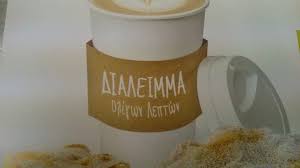 ΔΕΥΤΕΡΟ ΠΡΑΚΤΙΚΟ
Κληρονομιά σε ίδρυμα – Κληροδοσία – Διαθήκη – Νόμιμη μοίρα
Η ΙΔΙΟΓΡΑΦΗ ΔΙΑΘΗΚΗ
Ο Κ καταλείπει νομότυπη ιδιόγραφη διαθήκη με το εξής περιεχόμενο: 
«Αφήνω στους ανεψιούς μου, Α και Β, τη μισή κληρονομία μου και στο ίδρυμα (Ι), που συστήνω με τη διαθήκη μου, την άλλη μισή. Η σύζυγός μου (Σ) να μην πάρει τίποτα γιατί έχει εραστή και έφυγε μαζί του από το σπίτι. Οι κληρονόμοι μου να αγοράσουν έναν πίνακα αξίας 10.000 ευρώ και να τον παραδώσουν στο μουσείο Μ». 
Κατά τον χρόνο θανάτου του ο Κ έχει, εκτός από τους Α και Β, εγγύτερους συγγενείς τα παιδιά του (Γ και Δ). Επίσης, κατά τον χρόνο του θανάτου του, ο Κ έχει ξανασυνδεθεί με τη Σ, η οποία είχε στο μεταξύ επιστρέψει και διέμενε με τον Κ τα τελευταία 3 χρόνια της ζωής του, ενώ το Ι δεν είχε ακόμα συσταθεί.
ΚΛΗΡΟΝΟΜΙΑ ΕΚ ΔΙΑΘΗΚΗΣ
ΠΑΝΤΑ ΣΤΙΣ ΔΙΑΘΗΚΕΣ ΤΣΕΚΑΡΟΥΜΕ ΝΟΜΙΜΕΣ ΜΟΙΡΕΣ
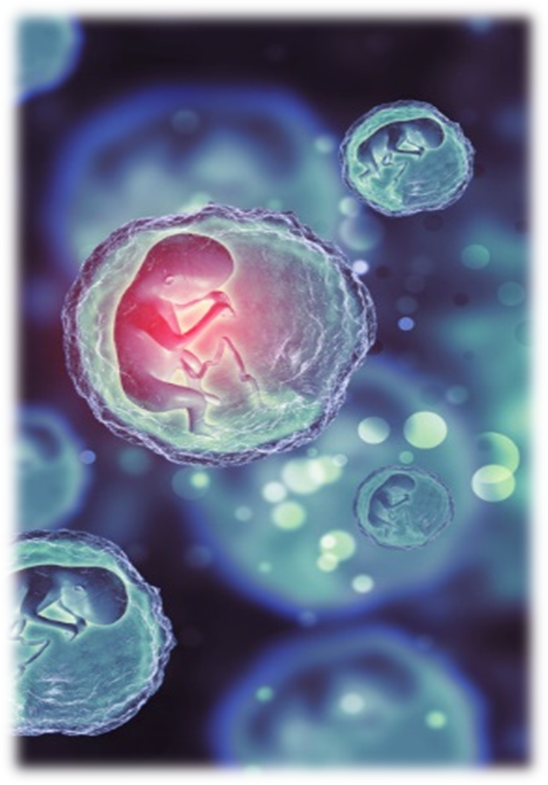 Κατά συνέπεια ισχύει ό,τι καταλείπει με την διαθήκη του.
ΑΚ 1711 εδ. α΄: Κληρονόμος μπορεί να γίνει εκείνος που κατά το χρόνο της επαγωγής βρίσκεται στην ζωή ή τουλάχιστον έχει συλληφθεί. Εδ. β΄ χρόνος επαγωγής ο θάνατος.
ΑΚ 1713: Ο κληρονομούμενος μπορεί με διαθήκη να αποκλείσει από την εξ αδιαθέτου διαδοχή συγγενή ή σύζυγο, ΜΕ ΤΗΝ ΕΠΙΦΥΛΑΞΗ ΤΩΝ ΔΙΑΤΑΞΕΩΝ ΓΙΑ ΤΗ ΝΟΜΙΜΗ ΜΟΙΡΑ.
ΑΚ 1825: Οι κατιόντες και οι γόνεις του κληρονομούμενου, καθώς και ο σύζυγος που επιζεί, έχουν δικαίωμα νόμιμης μοίρας.
ΣΤΕΡΗΣΗ ΙΚΑΝΟΤΗΤΑΣ ΣΥΝΤΑΞΗΣ ΔΙΑΘΗΚΗΣ ΑΚ 1719
Επέρχεται με την υποβολή της αίτησης ή αυτεπάγγελτη εισαγωγή για 	δικαστική συμπαράσταση. 
Κατά την ειδικότερη όμως ΑΚ 1720 απαιτείται επίσης η τελεσιδικία της απόφασης με την οποία 	αφαιρείται 	η ικανότητα για σύνταξη διαθήκης (κατά μείζονα δε λόγο και της 	απόφασης περί υποβολής του προσώπου σε πλήρη στερητική δικαστική 	συμπαράσταση), πριν από τον 	θάνατο του διαθέτη. Η μεταγενέστερη 	τελεσιδικία της απόφασης δεν επιδρά στο κύρος της διαθήκης (ΑΚ 	1720). 	[Ενημερωτικά βλ. και ΑΚ 1719 περ. 3]
1. ΚΛΗΡΟΝΟΜΕΙ ΤΟ Ι ΤΟΝ Κ;
ΑΚ 114. Ίδρυση μετά τον θάνατο του ίδρυτή. Ίδρυμα που συνιστάται μετά τον θάνατο του ιδρυτή θεωρείται ότι υφίσταται κατά το χρόνο του θανάτου του ως προς την περιουσία που έχει ταχθεί υπέρ του ιδρύματος.

Θάνατος Φυσικού Προσώπου: εγκεφαλικό τέλος – ληξιαρχική πράξη θανάτου

Σύσταση Ιδρύματος: ΑΚ 109 – Η ιδρυτική πράξη γίνεται είτε με δικαιοπραξία εν ζωή είτε με διάταξη τελευταίας βούλησης.

ΑΡΑ όταν συσταθεί το ίδρυμα επαγωγή κληρονομιάς στο ίδρυμα αναδρομικά από την ημέρα θανάτου Κ (ΑΚ 1710 εδ. α΄).
2. ΚΛΗΡΟΝΟΜΕΙ ΤΟΝ Κ Η Σ;
«Η σύζυγός μου (Σ) να μην πάρει τίποτα γιατί έχει εραστή και έφυγε μαζί του από το σπίτι»
ΑΚ 1713 - Ο κληρονομούμενος μπορεί με διαθήκη … να αποκλείσει από την εξ αδιαθέτου διαδοχή ορισμένο συγγενή ή το σύζυγο, με την επιφύλαξη των διατάξεων για τη νόμιμη μοίρα. 
Σημαντική διαφορά, επομένως, της αναξιότητας με την εν στενή εννοία αποκλήρωση. Στην πρώτη περίπτωση αποσβέννυται το δικαίωμα νόμιμης μοίρας, ενώ στην δεύτερη περίπτωση διατηρεί η σύζυγος τη νόμιμη μοίρα.
ΑΚ 1842 – Λόγος υπέρ του συζύγου. Ο διαθέτης μπορεί να αποκληρώσει το σύζυγό του, αν κατά το χρόνο του θανάτου είχε δικαίωμα να ασκήσει αγωγή διαζυγίου για βάσιμο λόγο αναγόμενο σε υπαιτιότητα του συζύγου του. 
Ο λόγος θα πρέπει να συντρέχει κατά τον χρόνο επαγωγής, δηλ. χρόνο θανάτου κληρονομούμενου και πέραν του α) λόγου διαζυγίου και β) να υφίσταται υπαιτιότητα.
2. ΚΛΗΡΟΝΟΜΕΙ ΤΟΝ Κ Η Σ;
ΑΚ 1439 – Ισχυρός κλονισμός. Εφόσον ο εναγόμενος δεν αποδεικνύει το αντίθετο, ο κλονισμός τεκμαίρεται σε περίπτωση διγαμίας ή μοιχείας αυτού, εγκατάλειψης του ενάγοντος ή επιβουλής ζωής του από τον εναγόμενο καθώς και σε περίπτωση άσκησης από τον εναγόμενο ενδοοικογενειακής βίας εναντίον του ενάγοντος. 
ΑΚ 1843 – Πότε πρέπει να υπάρχει ο λόγος. Ο λόγος της αποκλήρωσης θα πρέπει να υπάρχει κατά το χρόνο που συντάσσεται η διαθήκη και να αναφέρεται σε αυτήν. 
Στην προκείμενη περίπτωση ο λόγος μοιχείας συνέτρεχε κατά την σύνταξη της διαθήκης και αναφέρεται σε αυτή («γιατί έχει εραστή»). Το ίδιο ισχύει και για την εγκατάλειψη η οποία συνέτρεχε κατά τον χρόνο σύνταξης της διαθήκης και αναφέρεται σε αυτή («και έφυγε μαζί του [με τον εραστή]»). 
Εντούτοις, η επιστροφή στο σπίτι τους για τρια χρόνια πριν το θάνατο του κληρονομούμενου και η αποδοχή της επιστροφής της από αυτόν θα πρέπει να ερμηνευτεί ως αποδοχή συγγνώμης ως προς την μοιχεία και την εγκατάλειψη κατά το ΑΚ 1844 σε συνδ. με ΑΚ 173 (συγγνώμη του λόγου της αποκλήρωσης που προκύπτει από τις περιστάσεις).
3) ΚΛΗΡΟΝΟΜΟΥΝ ΤΟΝ Κ ΟΙ Α ΚΑΙ Β;
Κληρονομούν οι Α και Β κατά το άρθρο ΑΚ 1713 και 1806 (εγκατάσταση σε κοινή μερίδα). Ο κληρονομούμενος μπορεί με διαθήκη … να αποκλείσει από την εξ αδιαθέτου διαδοχή ορισμένο συγγενή ή το σύζυγο, με την επιφύλαξη των διατάξεων για τη νόμιμη μοίρα.
Προστατεύονται οι νόμιμοι μεριδούχοι με ΑΚ 1825. Ποσοστό. Οι κατιόντες και οι οι γονείς του κληρονομούμενου, καθώς και ο σύζυγος. – ΑΚ 1786. Παράλειψη μεριδούχου. H διαθήκη είναι ακυρώσιμη, αν ο διαθέτης παρέλειψε νόμιμο μεριδούχο που υπήρχε κατά το θάνατό του. Οι Γ και Δ θα μπορούσαν να ζητήσουν την ακύρωση της διαθήκης κατά ΑΚ 1787 σε συνδ. ΑΚ 1813. Εφαρμόζεται όμως και η ΑΚ 1829. Περιορισμοί της νόμιμης μοίρας. Κάθε περιορισμός του μεριδούχου από τη διαθήκη, όσο βαρύνει τη νόμιμη μοίρα, θεωρείται σαν να μην έχει γραφεί.
Άρα ¼  εξ αδιαθέτου ο Γ και ¼  ο Δ επί ½ = 1/8 ο κάθε αδερφός άρα οι Α και Β (2/8 η σύζυγος).
Tα δικαιώματα αυτά μπορούν να ασκηθούν με περί κλήρου αγωγή του ΑΚ 1781  από τους Γ και Δ.
4) ΠΟΙΟ ΕΊΝΑΙ ΜΕΡΙΔΙΟ ΤΟΥ ΚΆΘΕ ΚΛΗΡΟΝΟΜΟΥ ΤΟΥ Κ;
5. ΕΆΝ Η ΙΔΙΟΓΡΑΦΗ ΔΙΑΘΗΚΗ ΒΡΕΘΗΚΕ ΣΕ ΚΑΔΟ ΑΠΟΡΡΙΜΜΑΤΩΝ ΟΠΟΥ ΤΗΝ ΑΠΕΡΡΙΨΕ Η ΟΙΚΙΑΚΗ ΒΟΗΘΟΣ ΤΟΥ Κ ΕΝΩ ΤΑΚΤΟΠΟΙΟΥΣΕ ΤΟ ΓΡΑΦΕΙΟ ΤΟΥ, ΑΛΛΑΖΕΙ Η ΑΠΑΝΤΗΣΗ ΣΤΑ ΠΙΟ ΠΑΝΩ ΕΡΩΤΗΜΑΤΑ;
ΟΧΙ. Απαιτείται πράξη του ίδιου του διαθέτη και πρόθεση ανακλήσεως. 

ΑΚ 1765. Ανάκληση Ιδιόγραφης. Ιδιόγραφη διαθήκη μπορεί να ανακληθεί και αν ο διαθέτης με πρόθεση ανάκλησης καταστρέψει το έγγραφό της ή επιχειρήσει σ’ αυτό μεταβολές, με τις οποίες συνήθως εκφράζεται η βούληση για ανάκληση έγγραφης δήλωσης.
Αν ο διαθέτης κατέστρεψε το έγγραφο της διαθήκης, ή το μετέβαλε με τον τρόπο που σημειώθηκε, τεκμαίρεται ότι είχε σκοπό να ανακαλέσει την διαθήκη.

Είναι ζήτημα απόδειξης. Εάν αποδειχθεί ότι η καθαρίστρια εν αγνοία του διαθέτη πέταξε την διαθήκη, τότε δεν μπορεί να θεωρηθεί η απόρριψη ως δήλωση βούλησης ανάκλησης της διαθήκης.
6. ΤΙ ΔΙΚΑΙΩΜΑ ΕΧΕΙ Ο Μ, ΠΟΙΟΙ ΕΧΟΥΝ ΥΠΟΧΡΕΩΣΗ ΝΑ ΚΑΤΑΒΑΛΟΥΝ ΤΟ ΤΙΜΗΜΑ ΓΙΑ ΤΗΝ ΑΓΟΡΑ ΤΟΥ ΠΙΝΑΚΑ, ΕΠΙ ΤΥΧΟΝ ΠΕΡΙΣΣΟΤΕΡΩΝ ΥΠΟΧΡΕΩΝ, ΚΑΤΑ ΠΟΙΟ ΠΟΣΟΣΤΟ Ο ΚΑΘΕ ΥΠΟΧΡΕΟΣ;
Το Μ είναι κληροδόχος. 
Ενοχική (έμμεση) κληροδοσία προμηθευτού αντικειμένου (ΑΚ 1984, 1985, 1995) διότι πρόκειται για συγκεκριμένο πράγμα. Δεν βαρύνονται με την κληροδοσία οι νόμιμοι μεριδούχοι (Γ, Δ και Σ) που λαμβάνουν καθαρή τη νόμιμη μοίρα που τους αναλογεί (ΑΚ 1829). Βαρύνονται οι εκ διαθήκης κληρονόμοι (ΑΚ 1967 § 2) ο καθένας ανάλογα με την εκ διαθήκης κληρονομική μερίδα του (Α και Β από ¼ και Ι 2/4) (ΑΚ 1968 § 1, 1901 § 1)